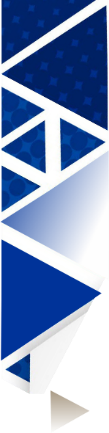 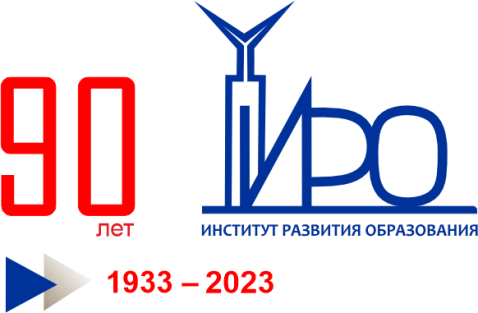 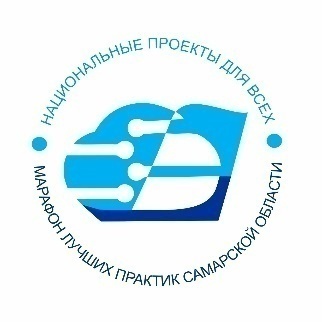 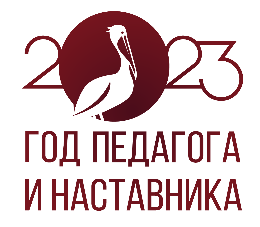 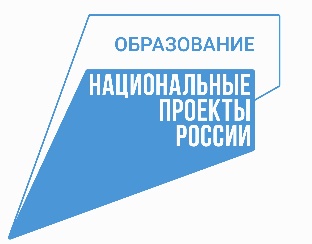 МАРАФОН 
ЛУЧШИХ ПЕДАГОГИЧЕСКИХ И ОБЩЕСТВЕННЫХ ПРАКТИК 
САМАРСКОЙ ОБЛАСТИ
 
НАЦИОНАЛЬНЫЕ ПРОЕКТЫ
 ДЛЯ ВСЕХ
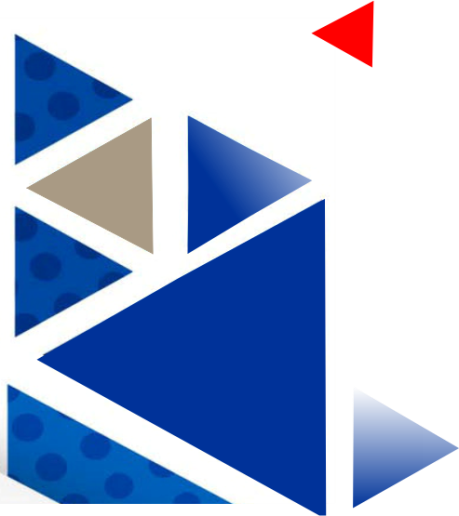 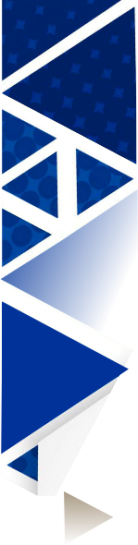 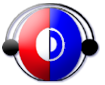 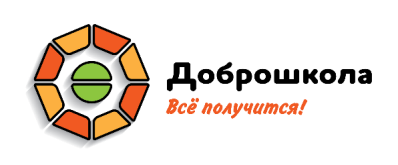 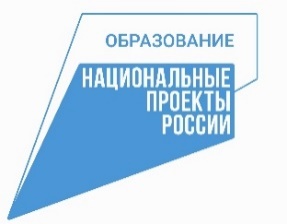 Ранняя профориентация обучающихся с нарушением слуха 
в деятельности студии декоративно-прикладного искусства
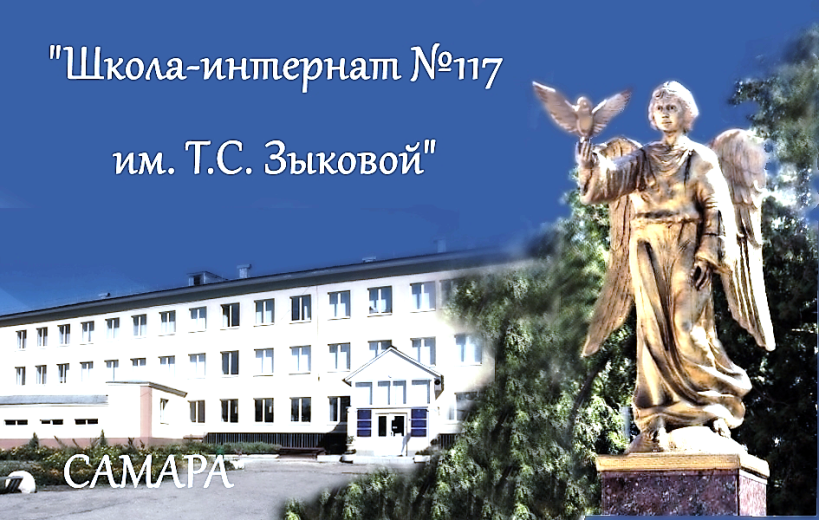 Подзаголовок
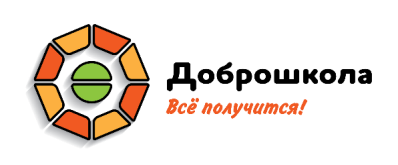 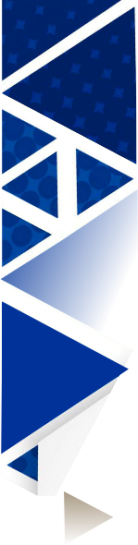 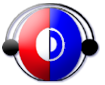 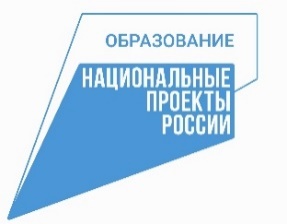 Доброшкола – 2022
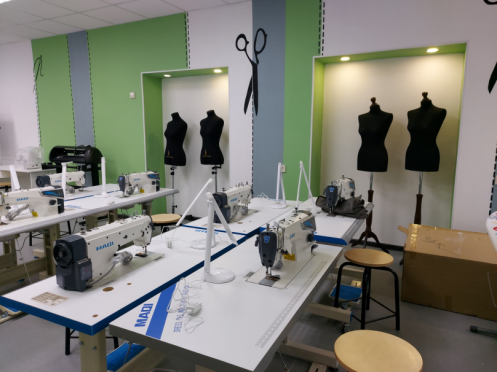 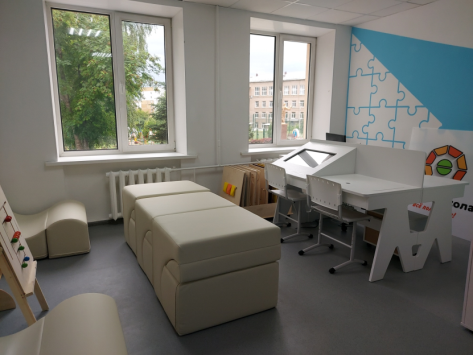 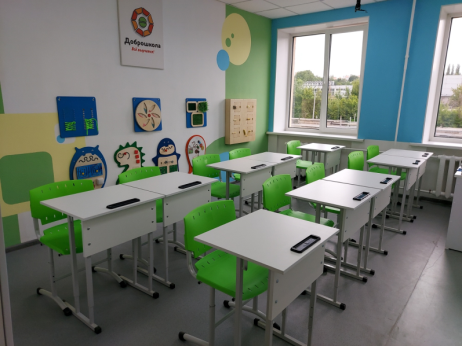 Подзаголовок
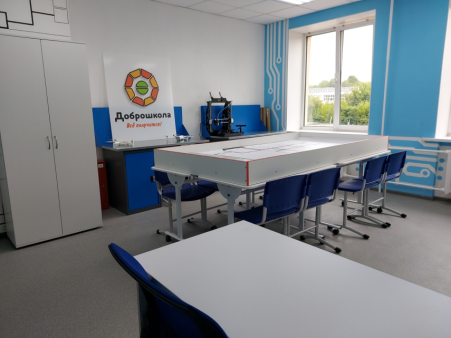 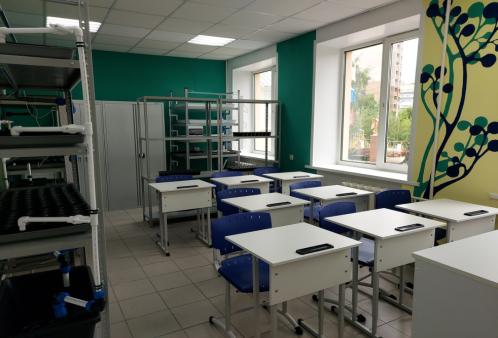 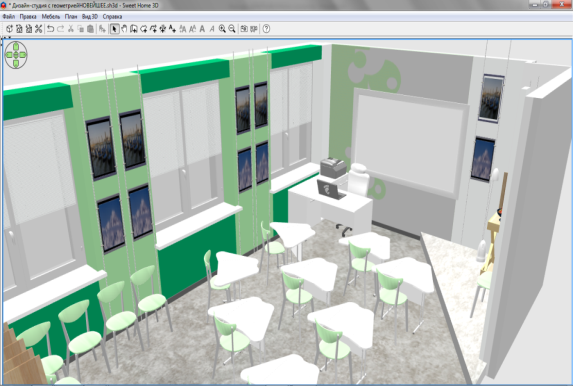 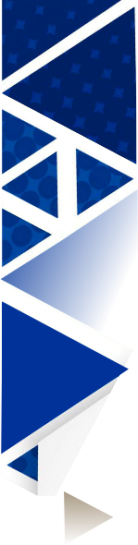 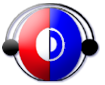 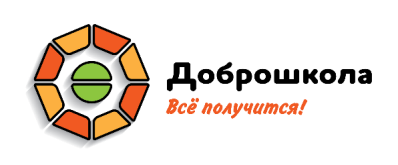 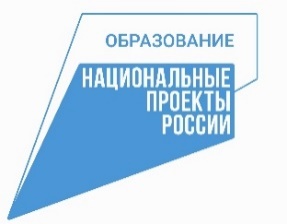 Студия декоративно-прикладного искусства.
Зона мобильности
Парты трансформируются и штабелируются. Из них можно собрать один общий стол для групповой работы, а можно «рассыпать» (расставить отдельно) по классу, как лепестки цветка,
 для индивидуальной работы
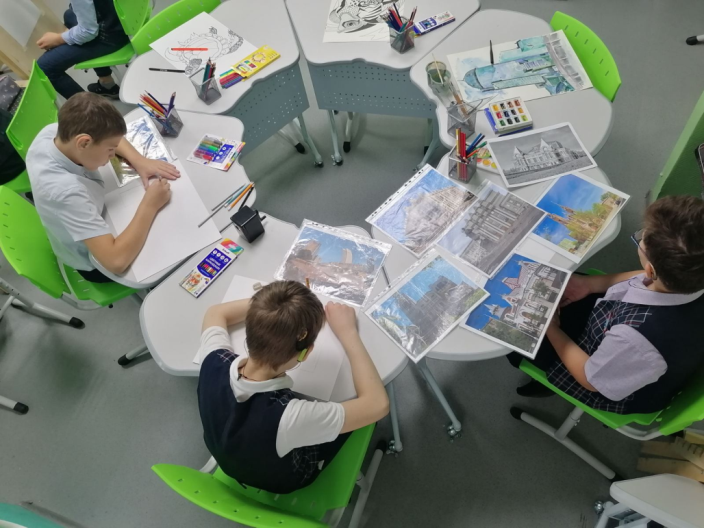 Подзаголовок
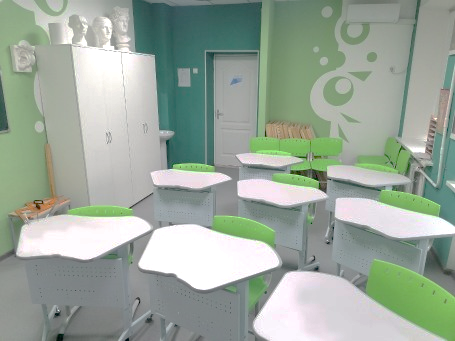 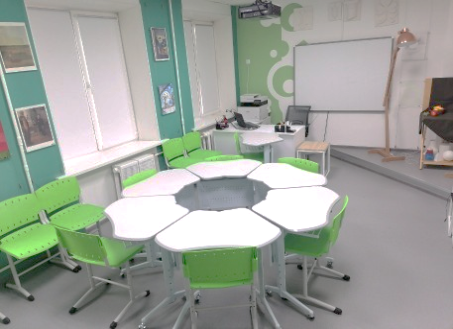 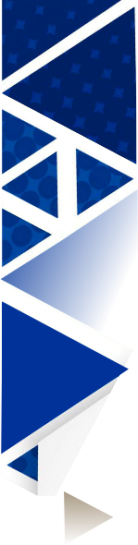 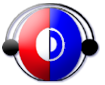 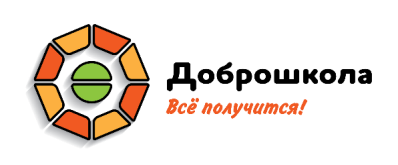 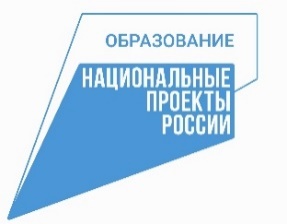 Студия декоративно-прикладного искусства.
Творим за мольбертами
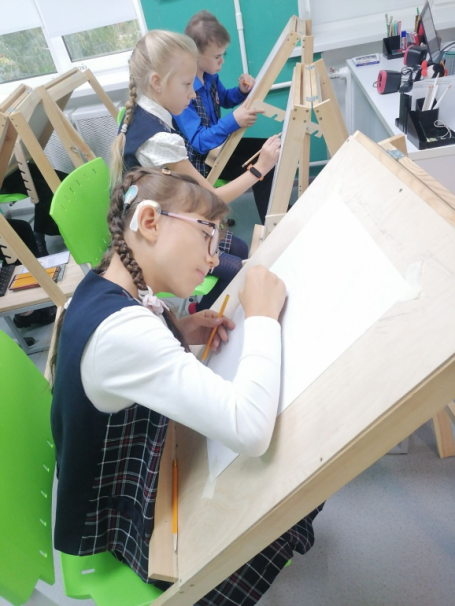 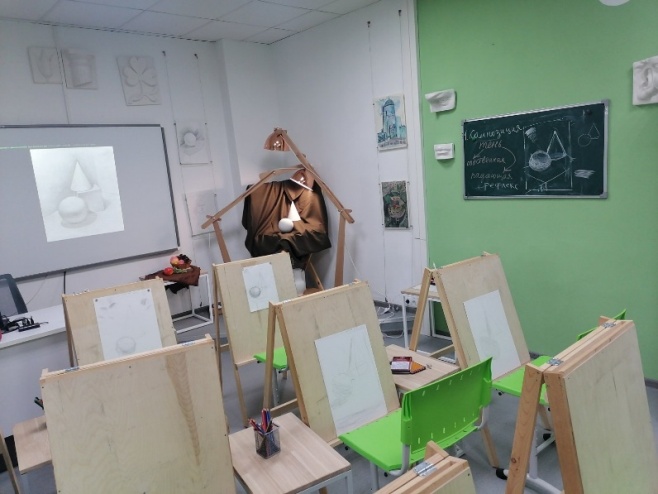 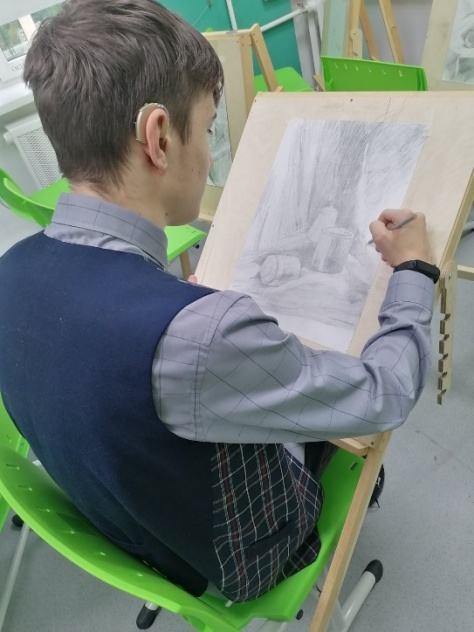 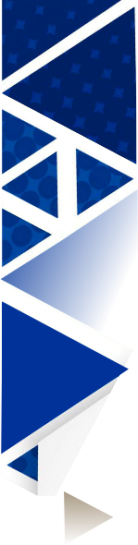 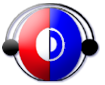 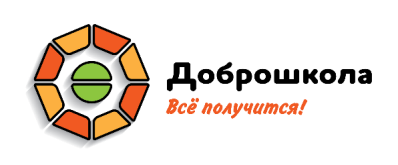 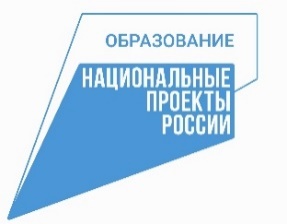 Зона натюрмортов и постановок
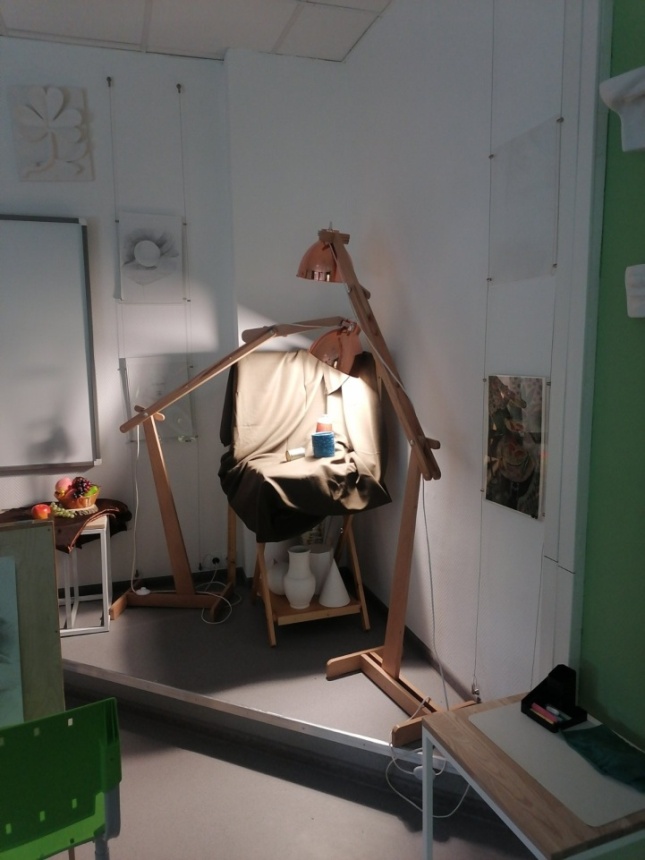 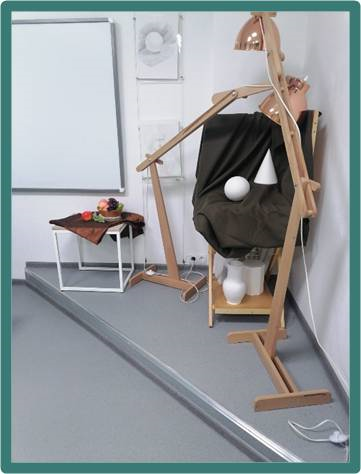 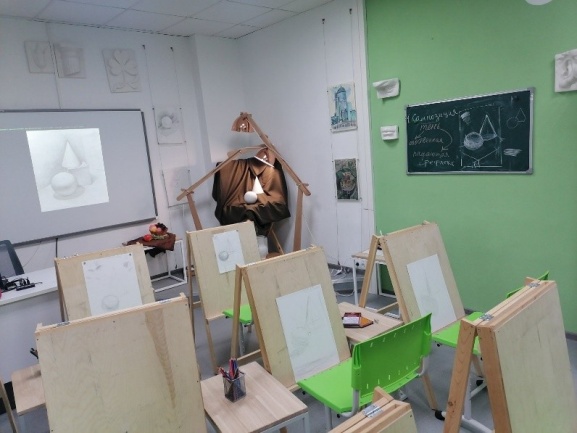 Подзаголовок
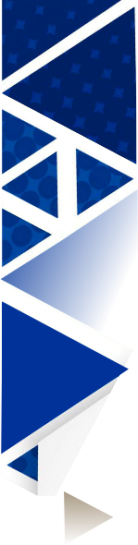 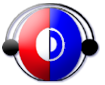 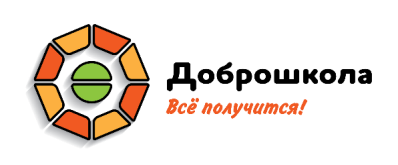 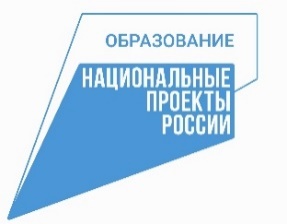 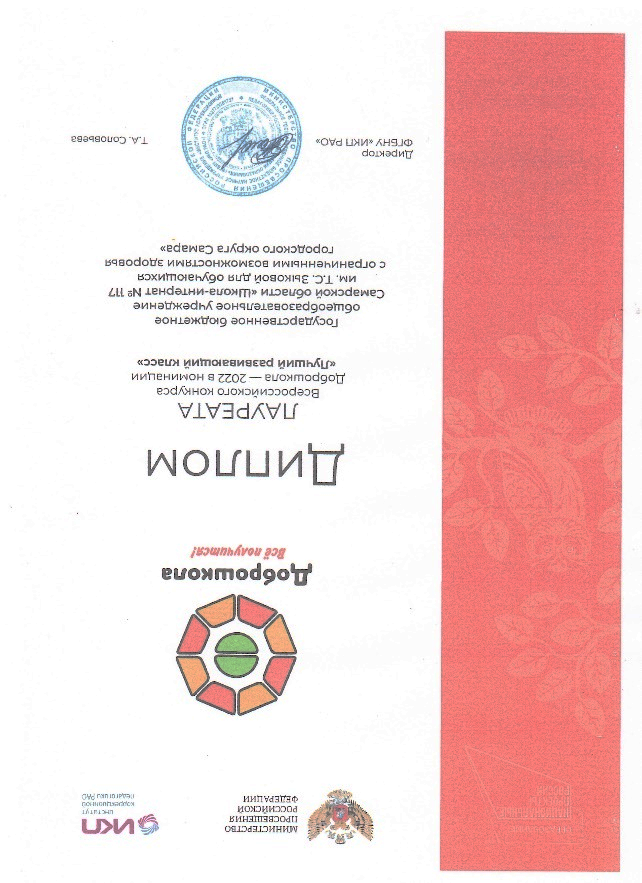 Подзаголовок
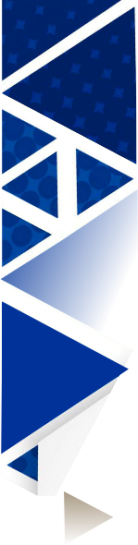 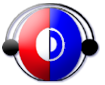 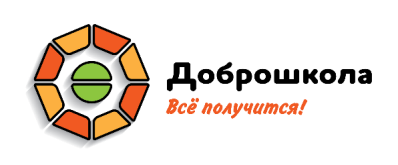 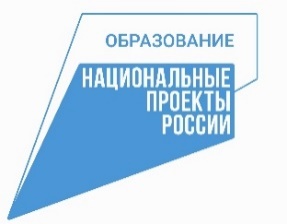 Воображение, чувство пространства и умение читать чертежи
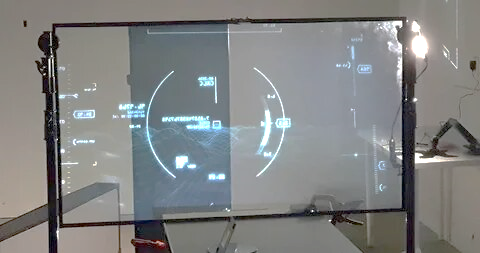 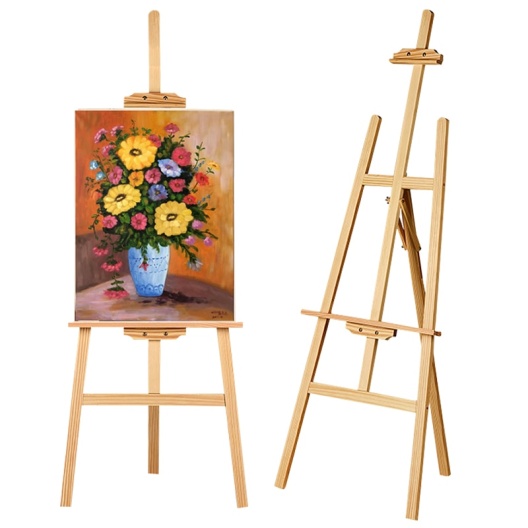 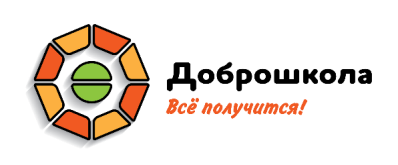 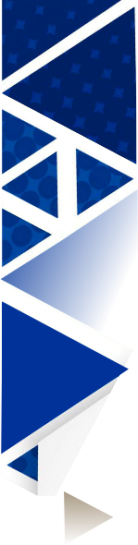 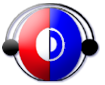 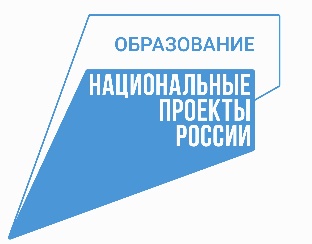 Объёмное мышление, пространство, перспектива, инженерная графика
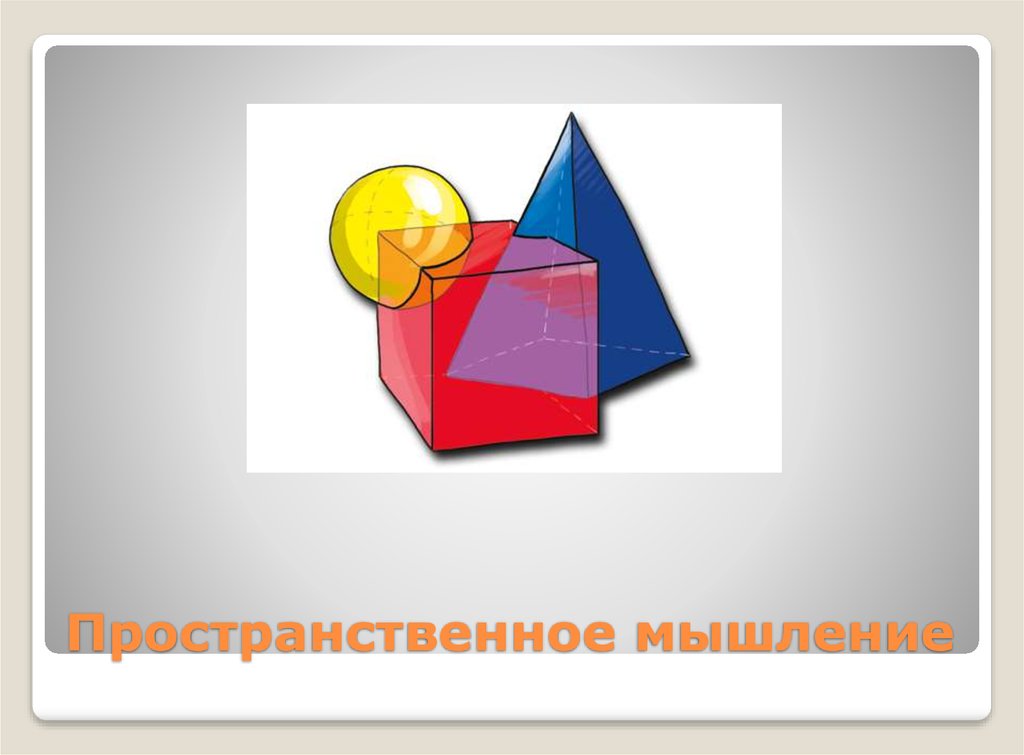 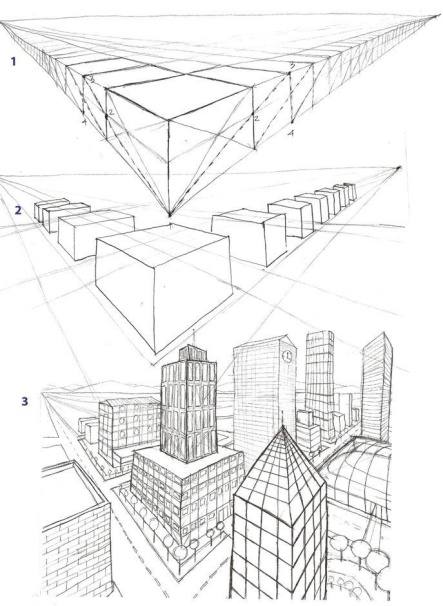 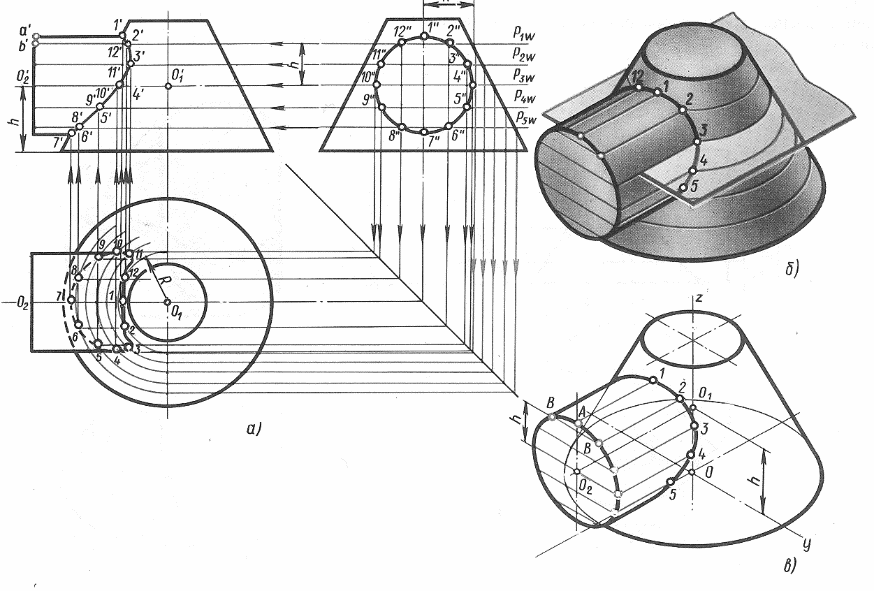 Подзаголовок
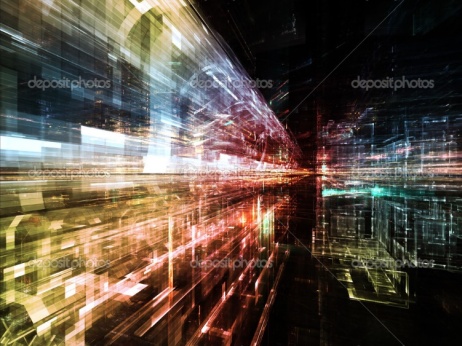 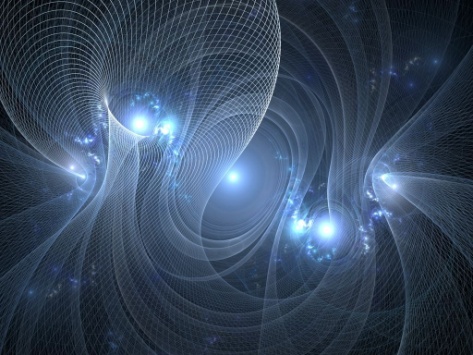 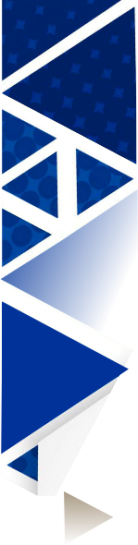 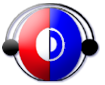 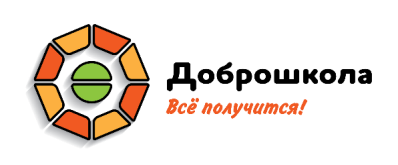 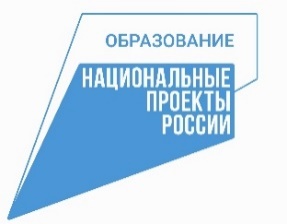 Зачем дизайнеру физика?
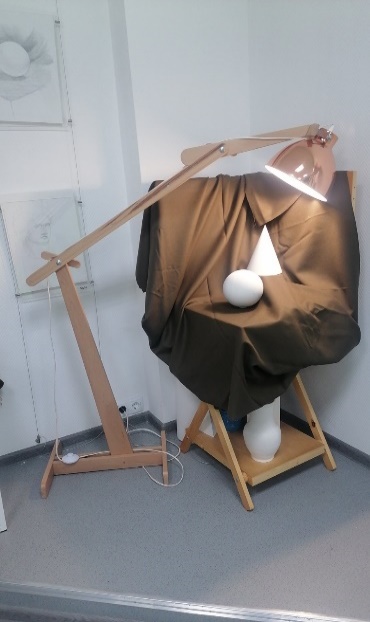 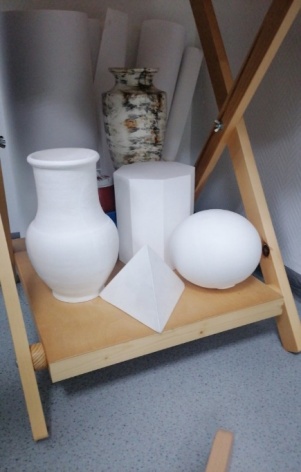 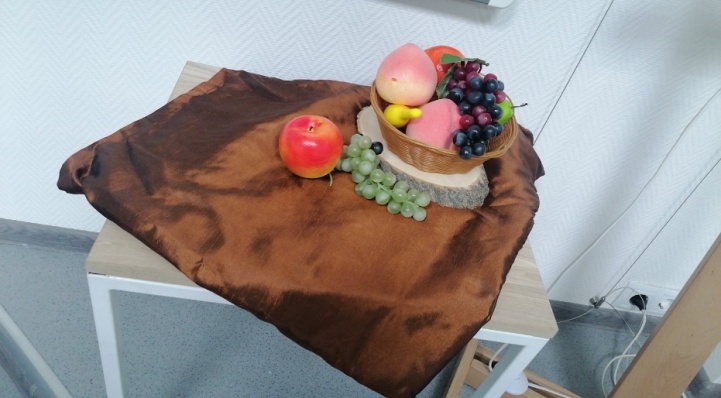 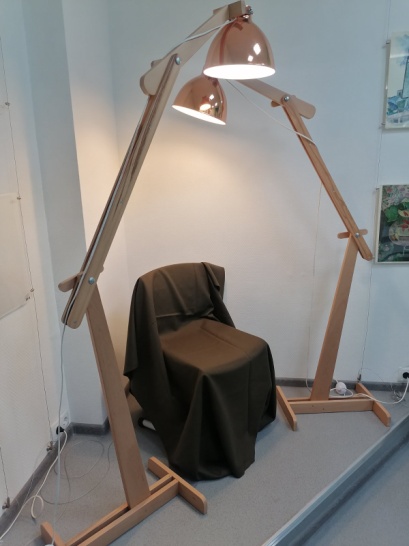 Призмы, пирамиды
Особенности цвета
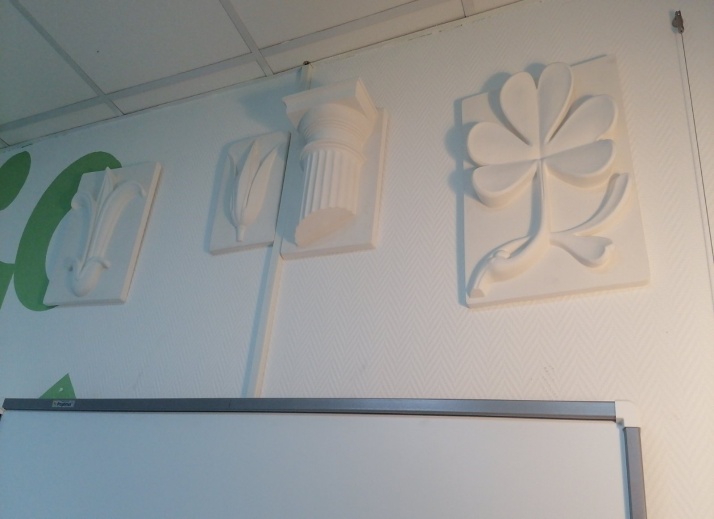 Освещенность
Преломление света
Тени и рефлексы
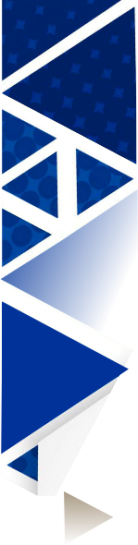 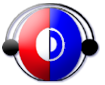 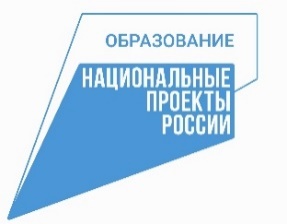 Для чего нужна биология и география?
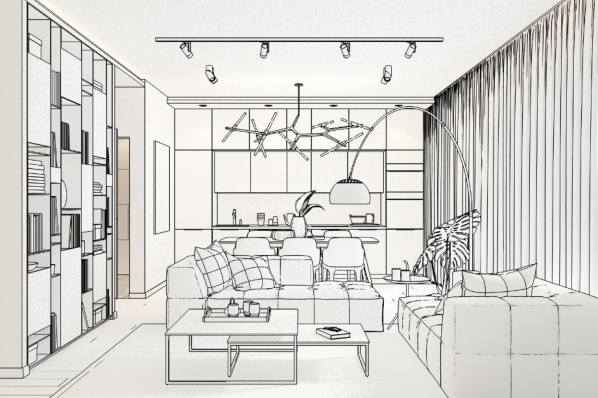 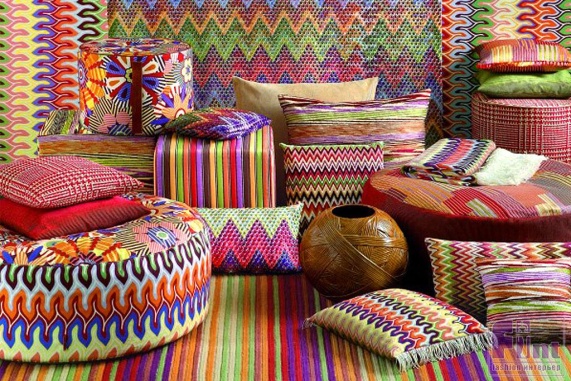 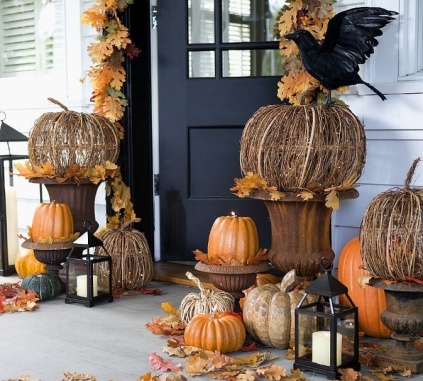 Изучать традиции разных стран
Изучать природные материалы, создавать гербарии и композиции
Эргономика – удобно человеку! 
Физиология
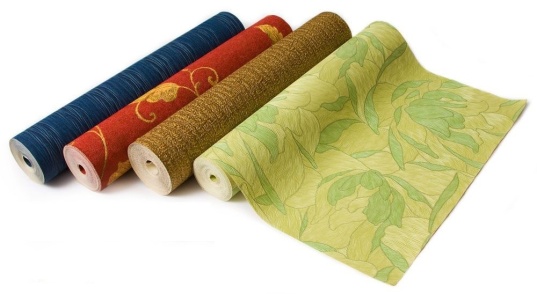 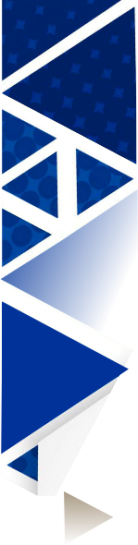 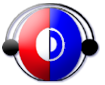 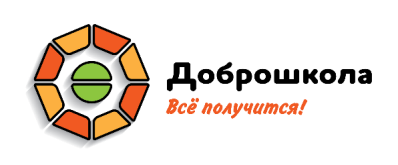 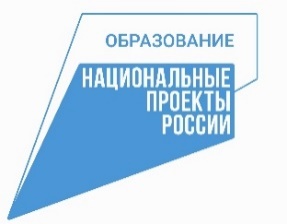 Для чего нужна химия?
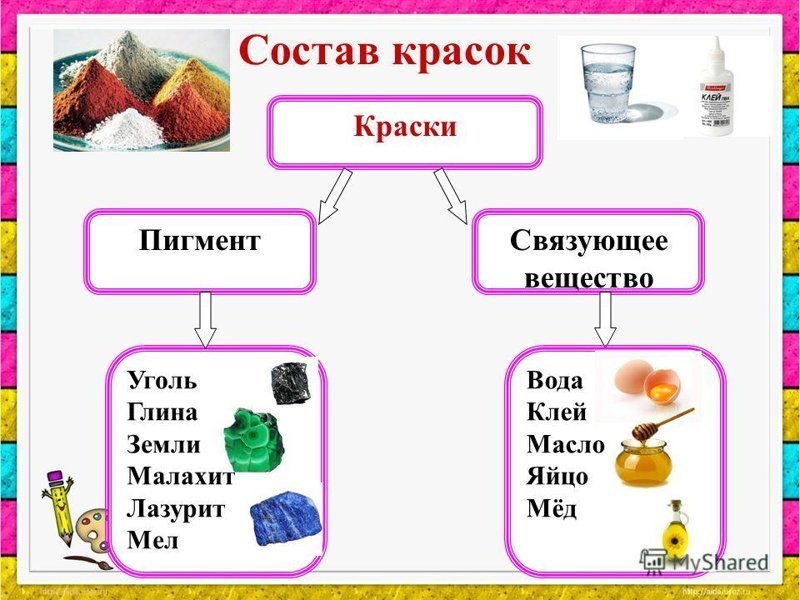 Свойства пластичности гипса
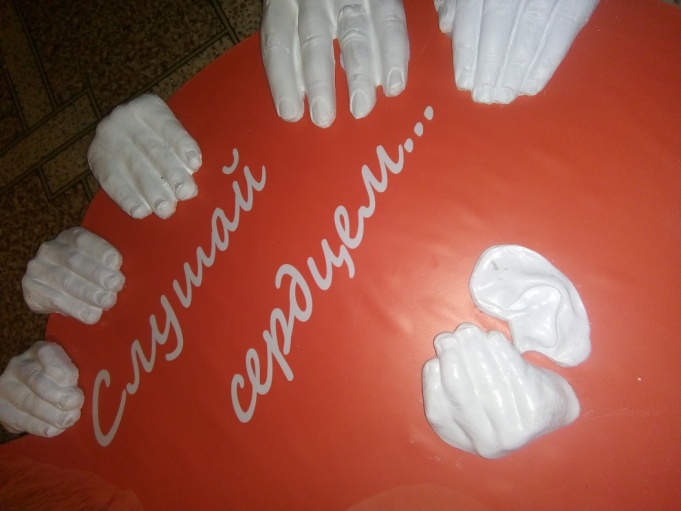 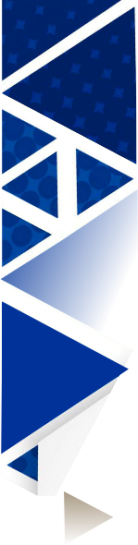 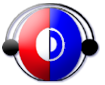 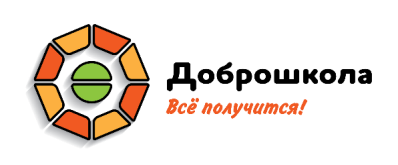 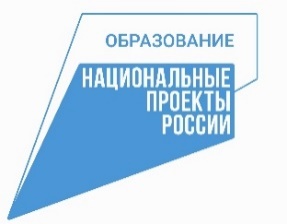 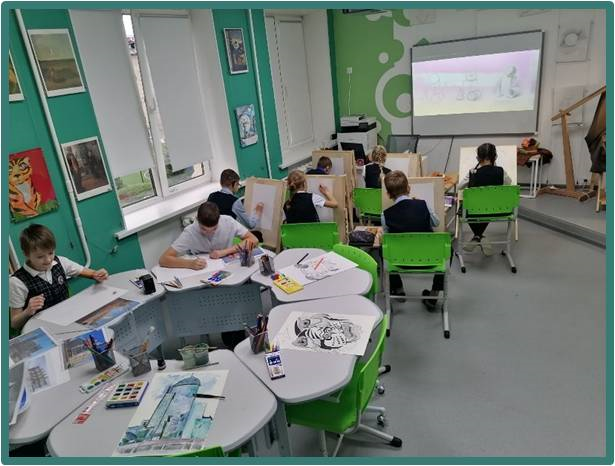 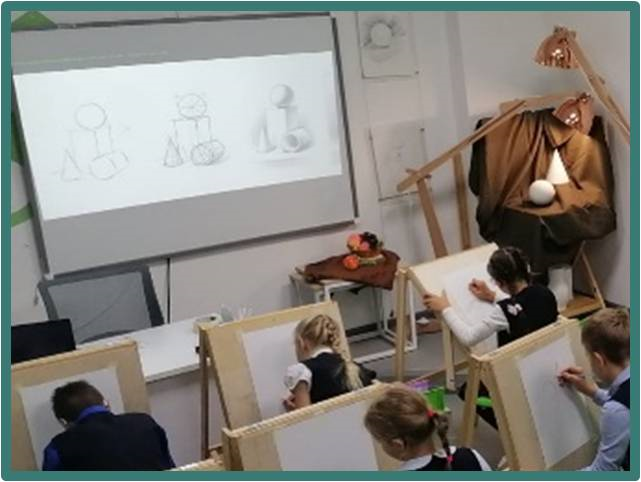 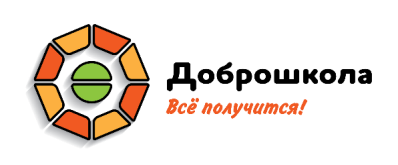 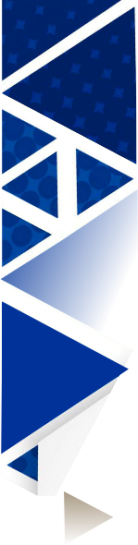 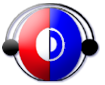 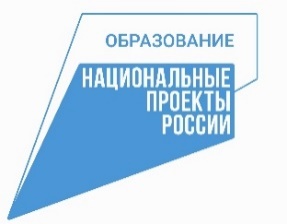 Малыши-визажисты))
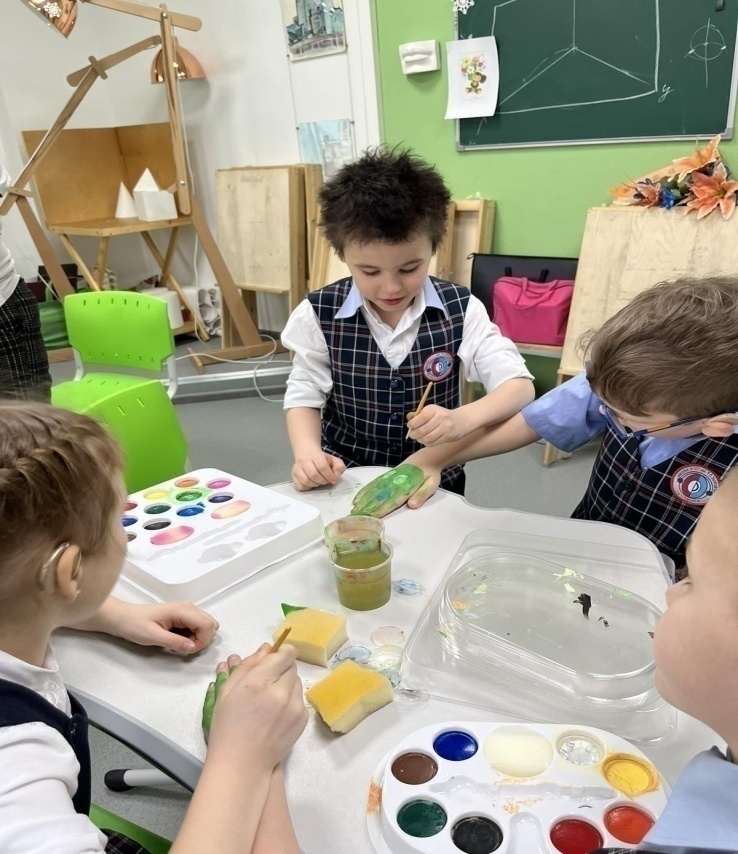 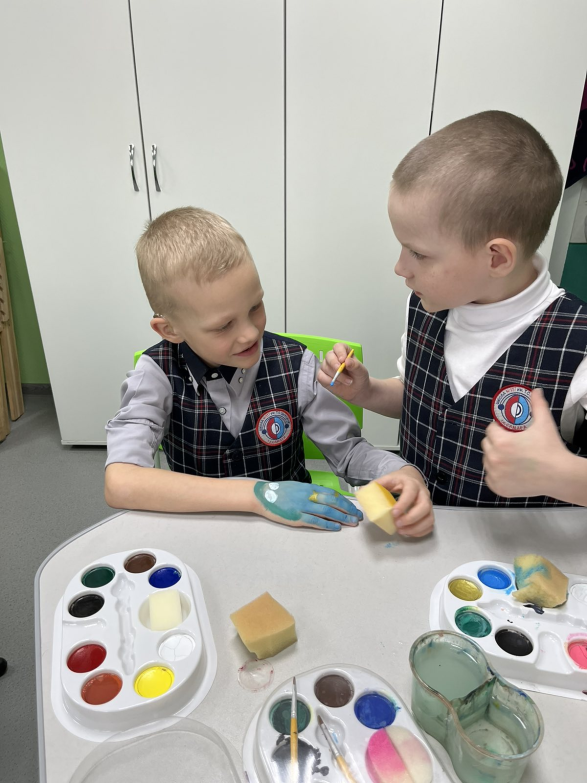 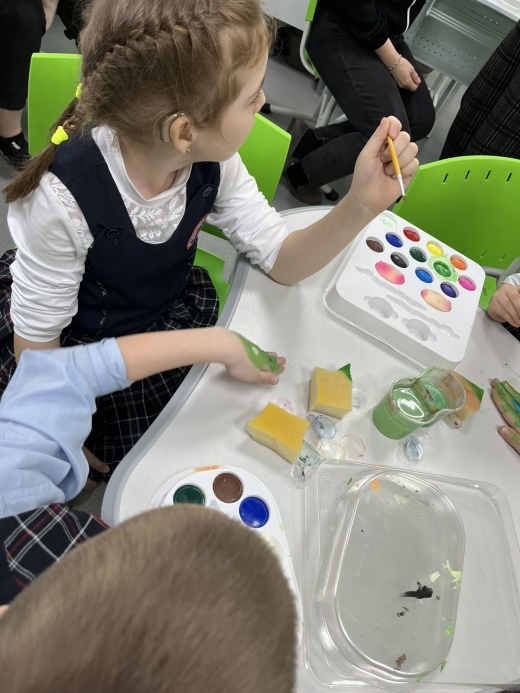 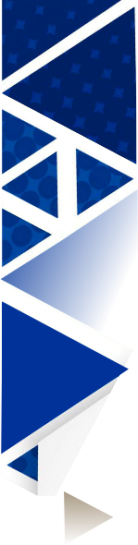 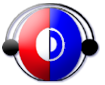 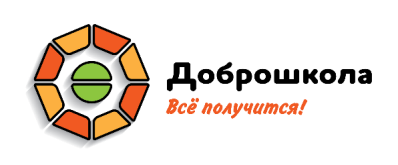 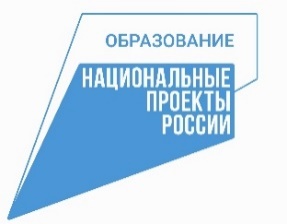 Со старшеклассниками изготавливаем декорации для спектаклей
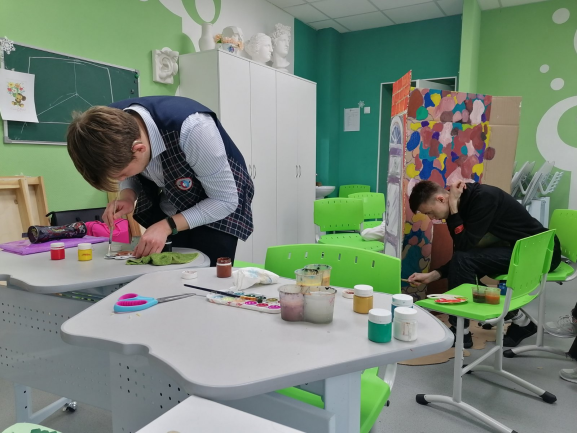 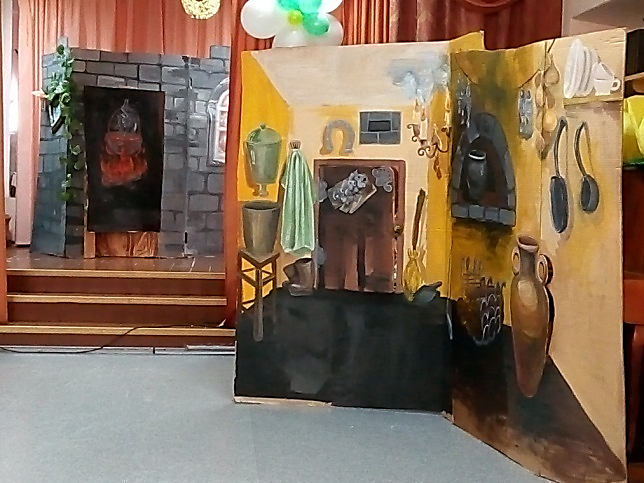 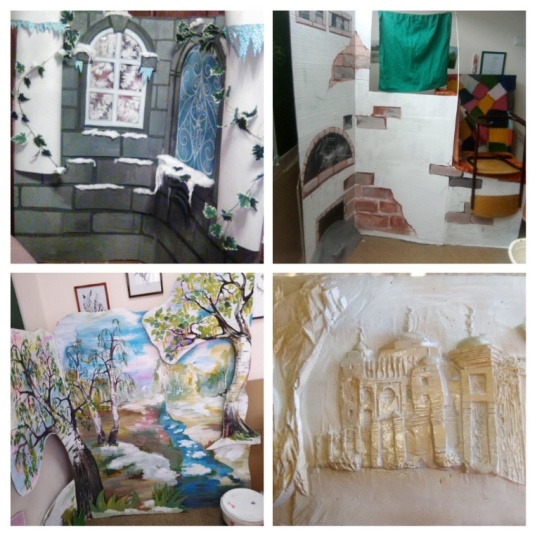 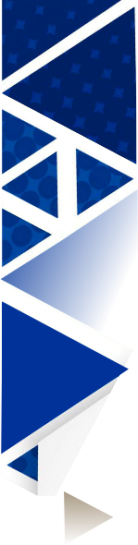 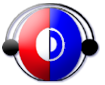 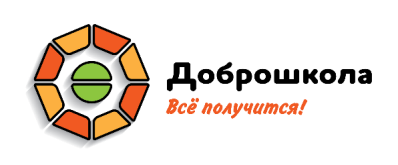 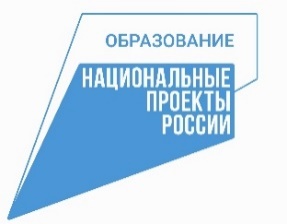 Со старшеклассниками изготавливаем декорации для спектаклей
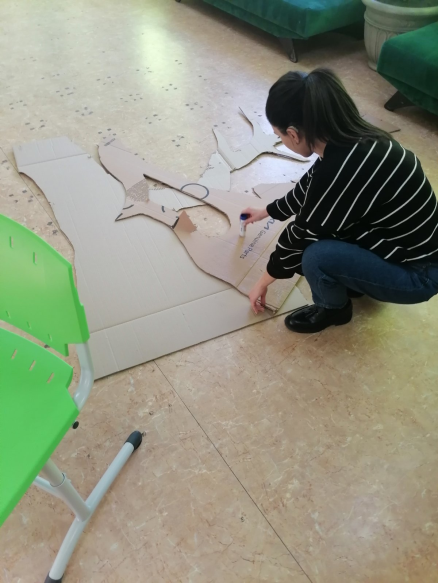 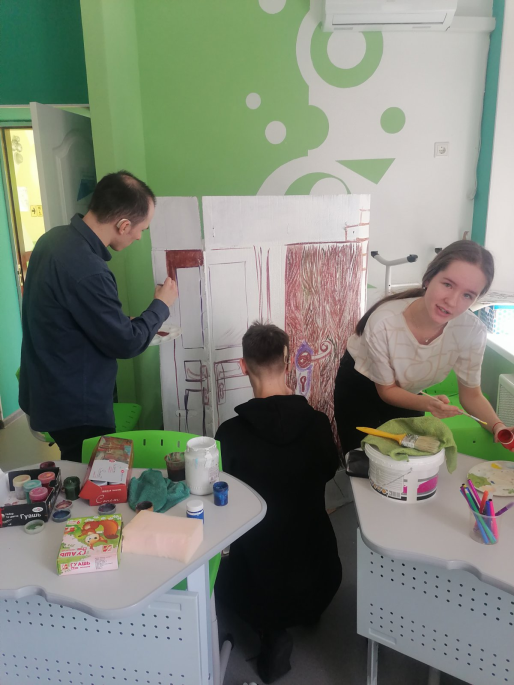 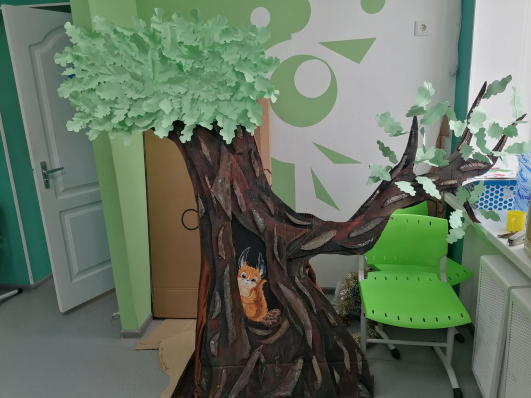 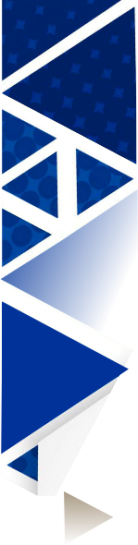 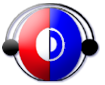 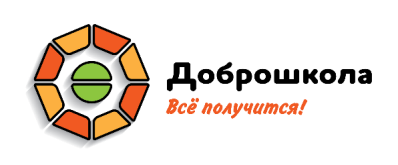 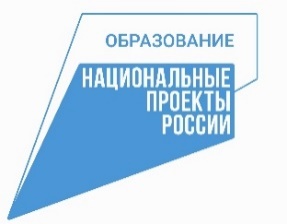 Самое интересное – это МАКЕТЫ
Модель вулкана
Рабочий макет
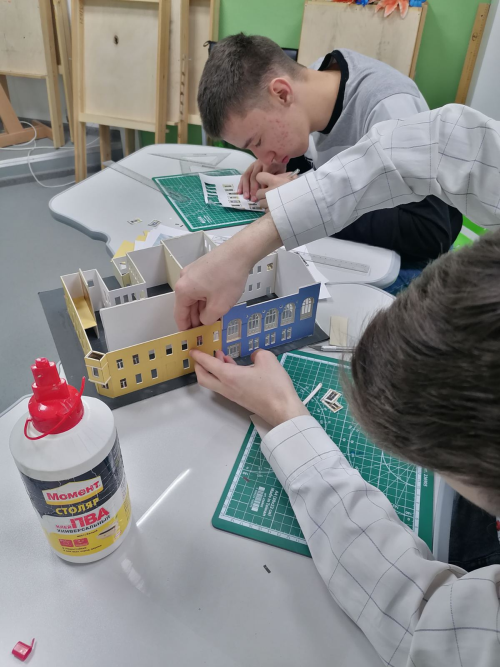 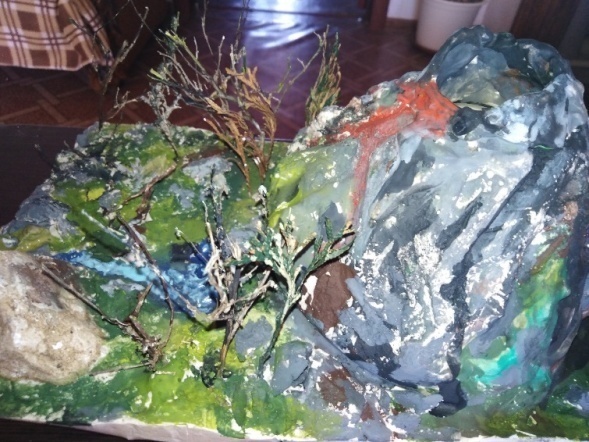 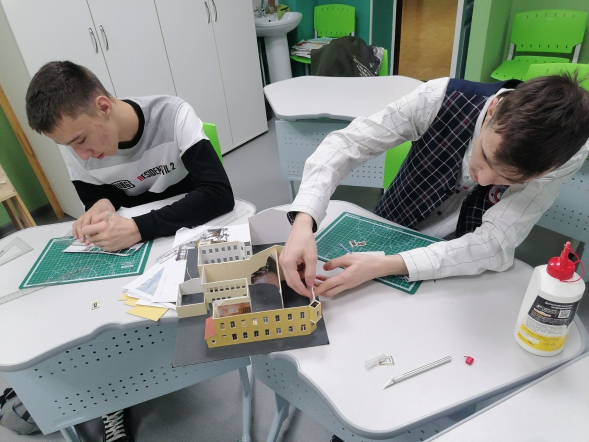 Проектный макет
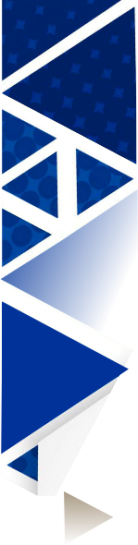 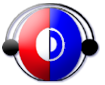 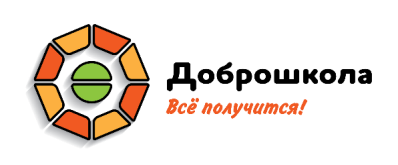 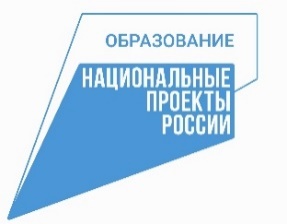 Демонстрационный макет может быть и в 3D графике
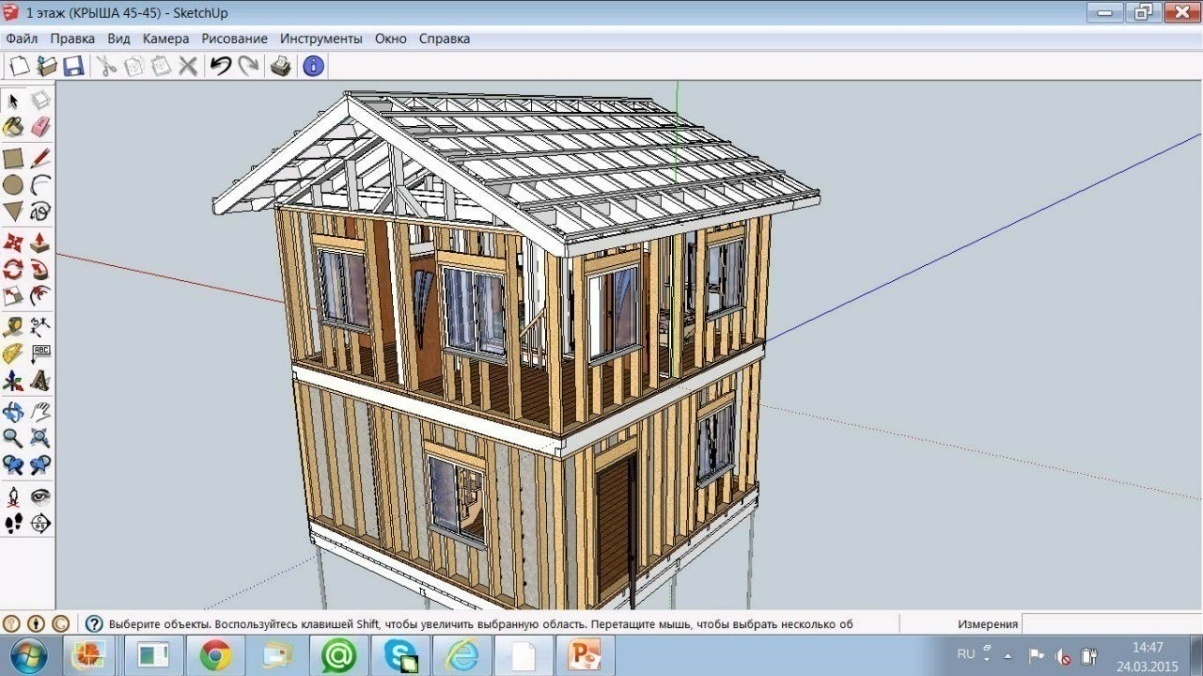 Теперь мы это можем делать все вместе на интерактивной доске
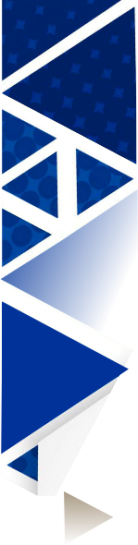 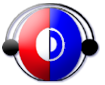 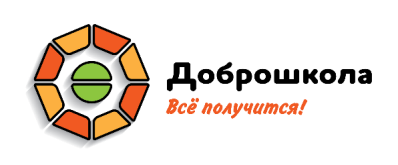 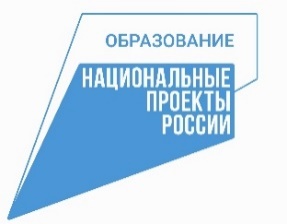 3D – моделирование – очень увлекательный процесс
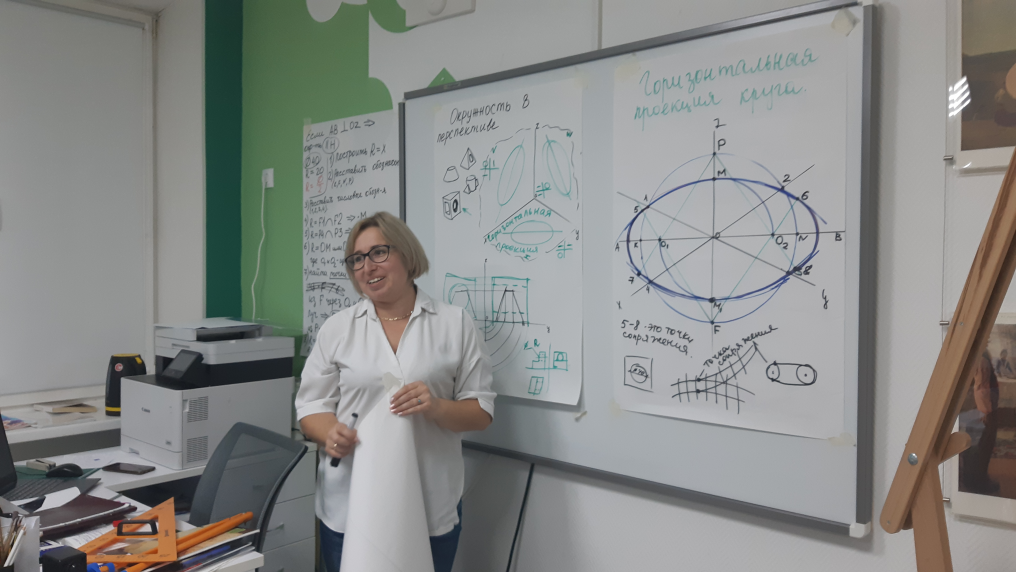 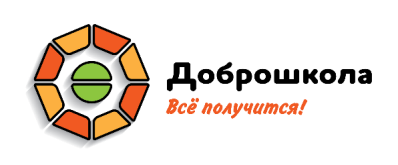 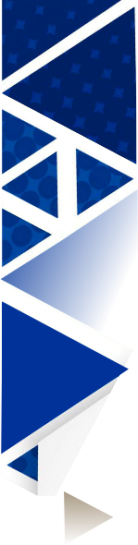 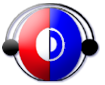 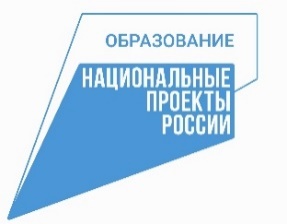 Экспозиция для школьного музея
Дом Юрьина–старое здание школы №117, памятник архитектуры
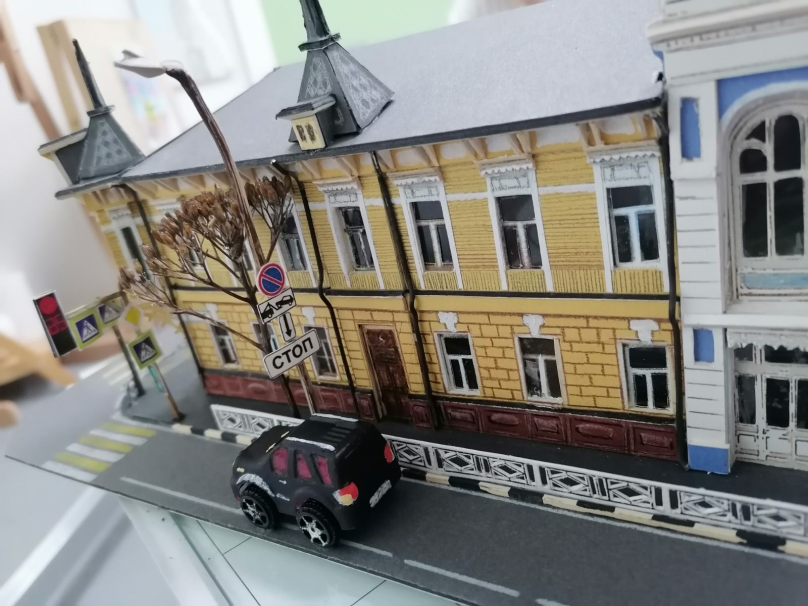 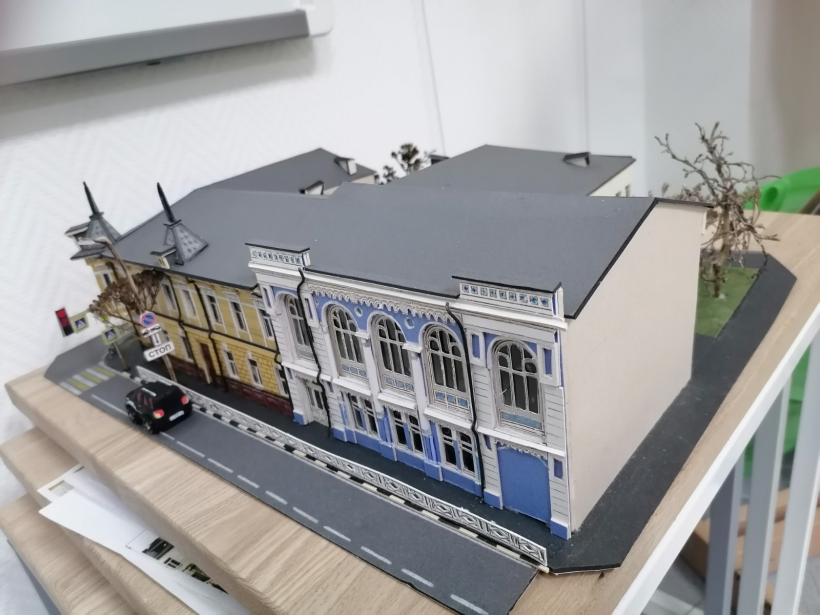 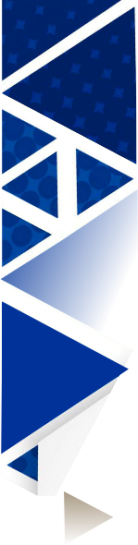 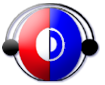 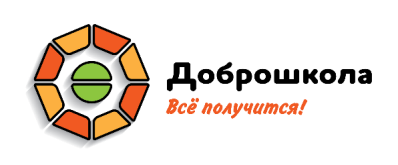 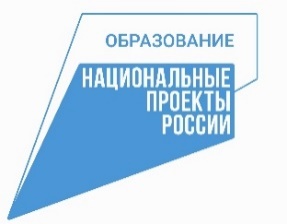 Экспозиция для школьного музея
Дом Юрьина–старое здание школы №117, памятник архитектуры
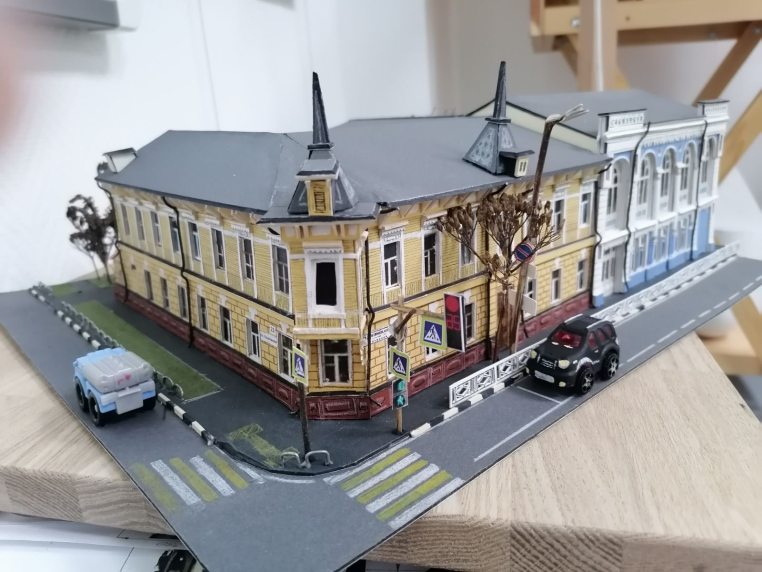 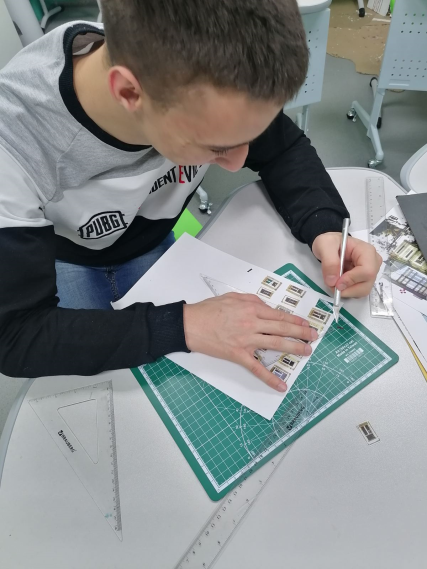 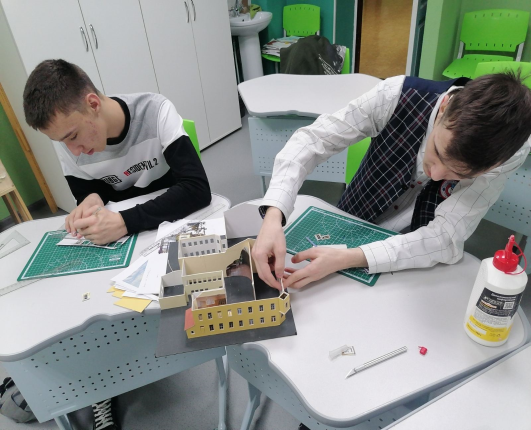 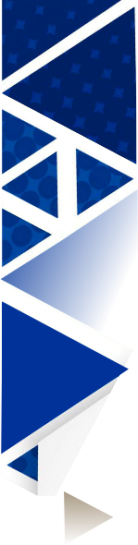 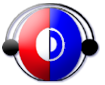 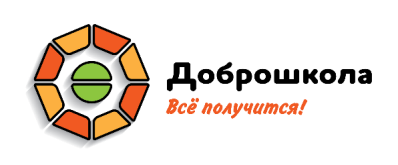 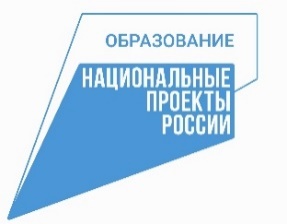 Новое здание школы №117  имени Т.С. Зыковой
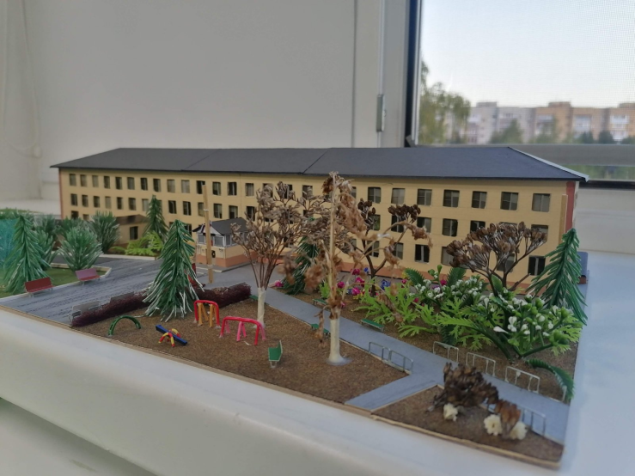 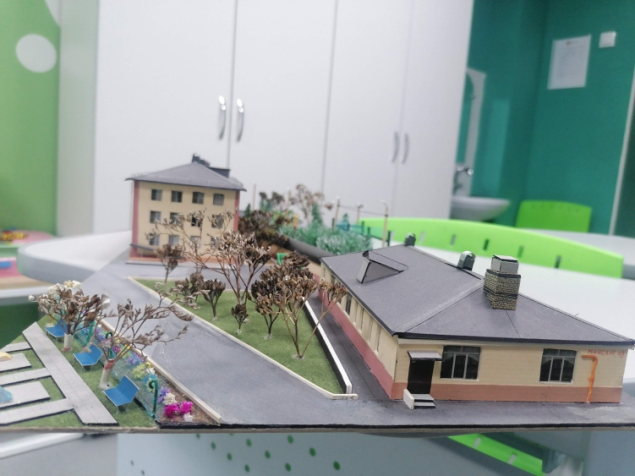 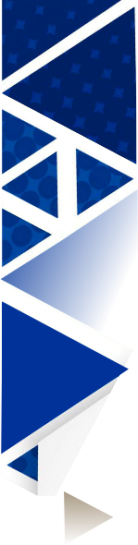 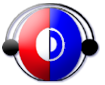 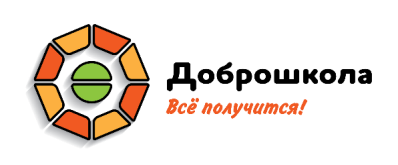 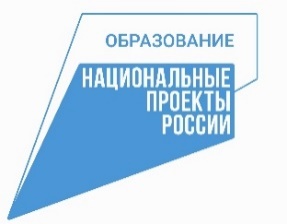 Новое здание школы №117  имени Т.С. Зыковой
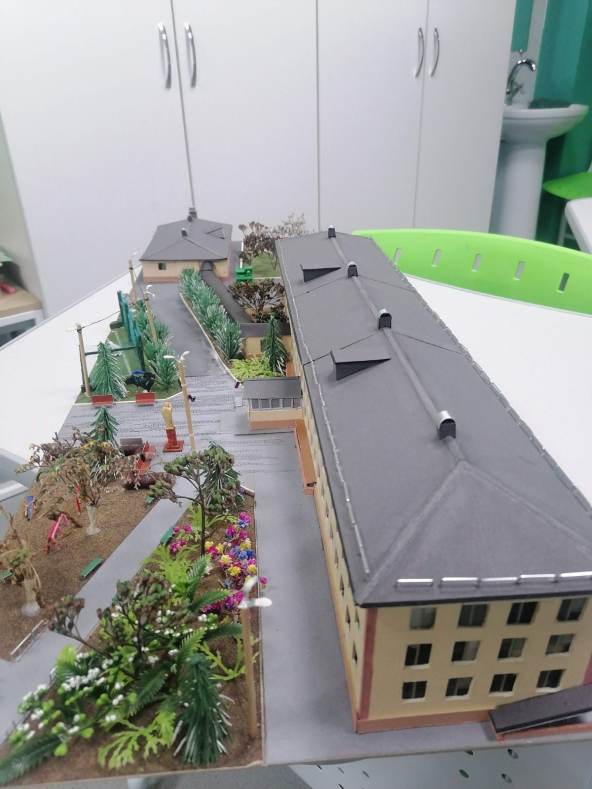 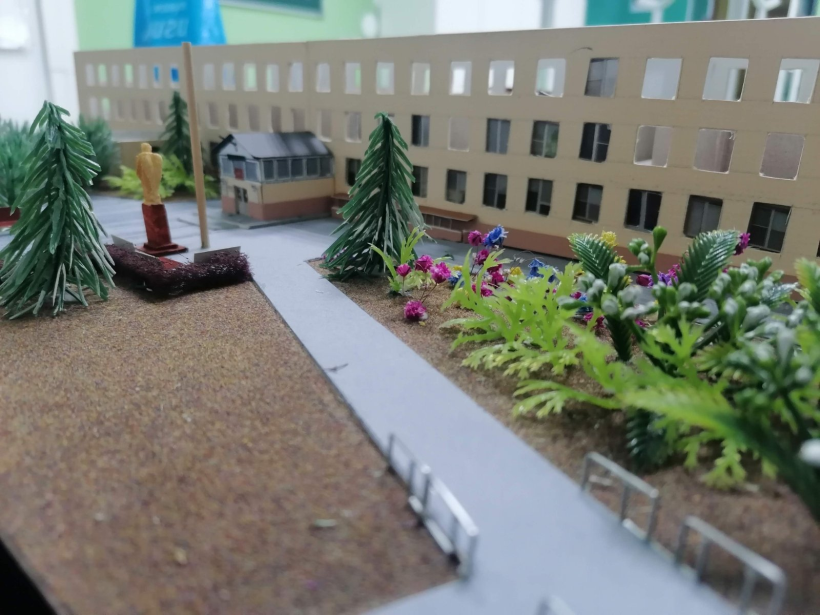 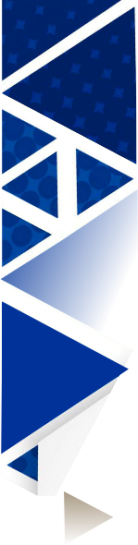 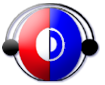 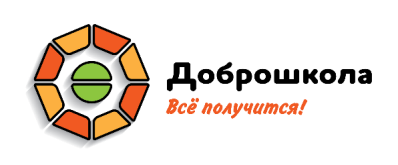 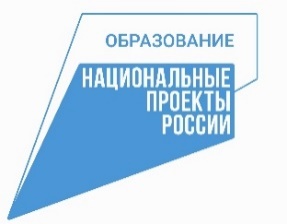 Музейно-просветительский проект «Жесты искусства»
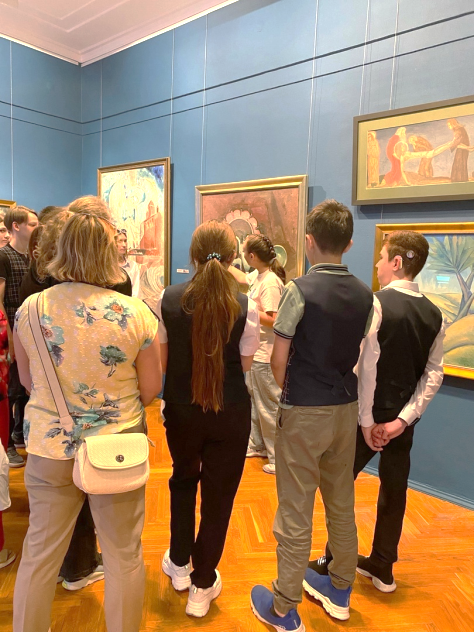 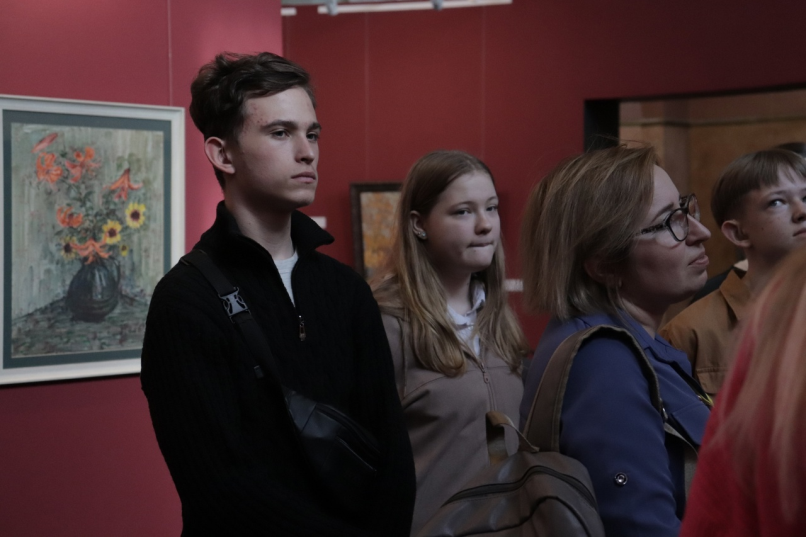 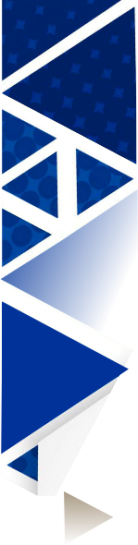 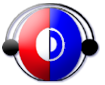 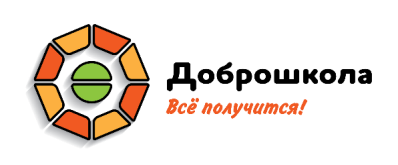 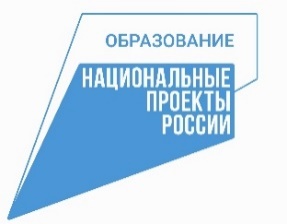 Музейно-просветительский проект «Жесты искусства»
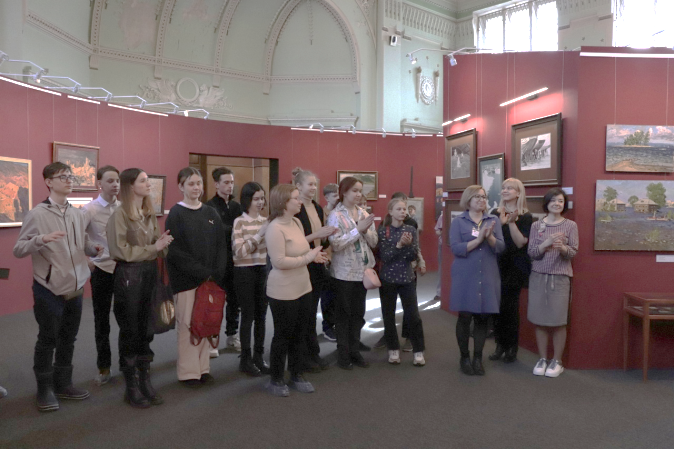 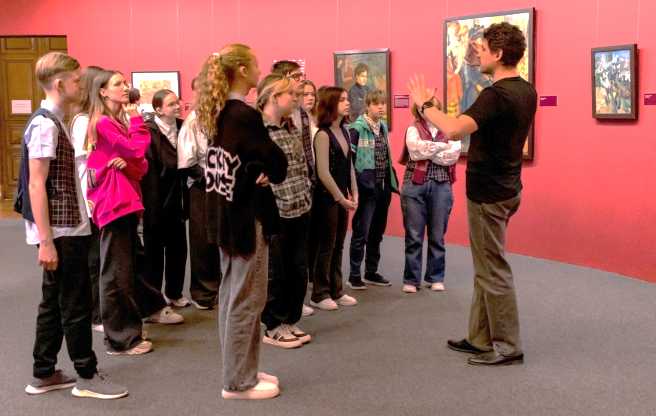 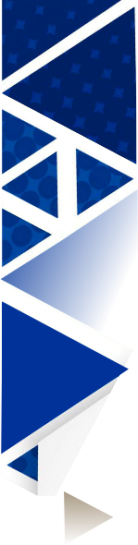 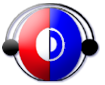 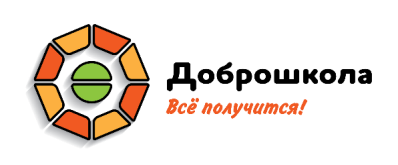 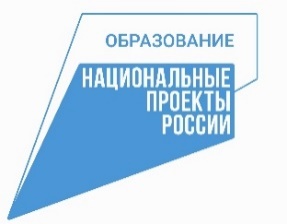 Музейно-просветительский проект «Жесты искусства»
Мастер - классы
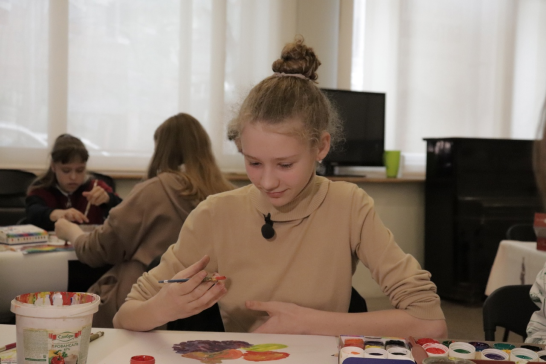 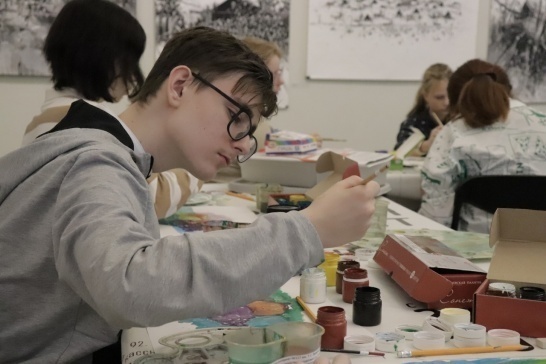 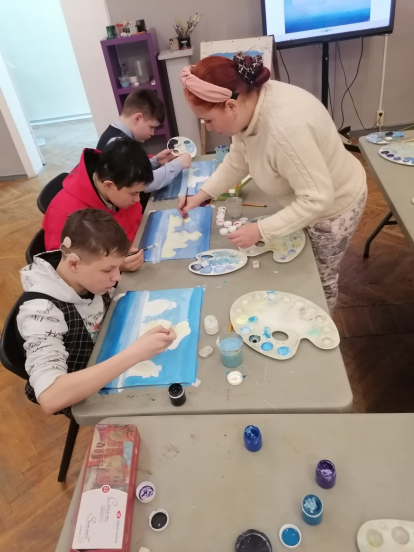 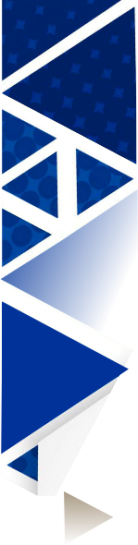 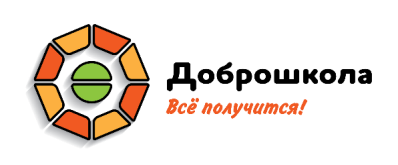 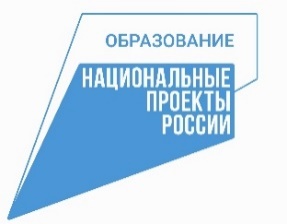 Музейно-просветительский проект «Жесты искусства»
Мастер - классы
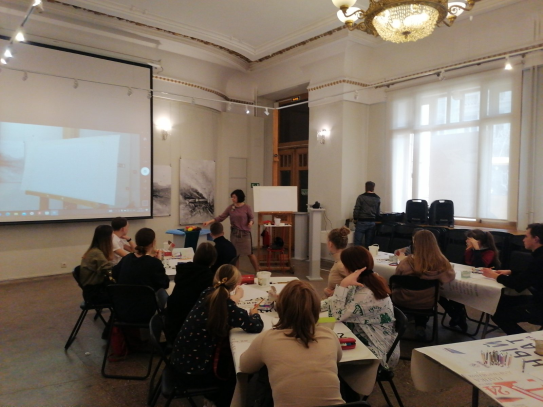 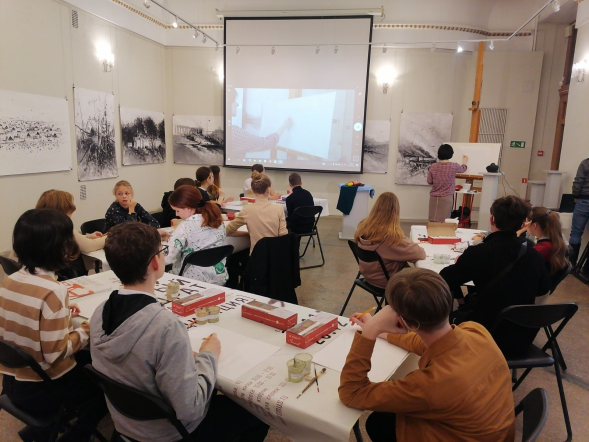 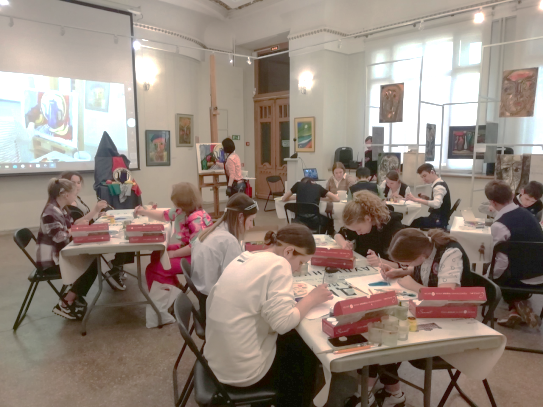 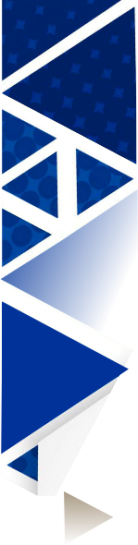 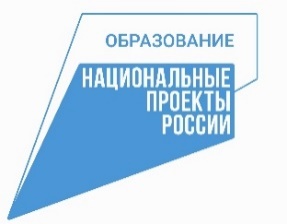 Мастер-класс по живописи
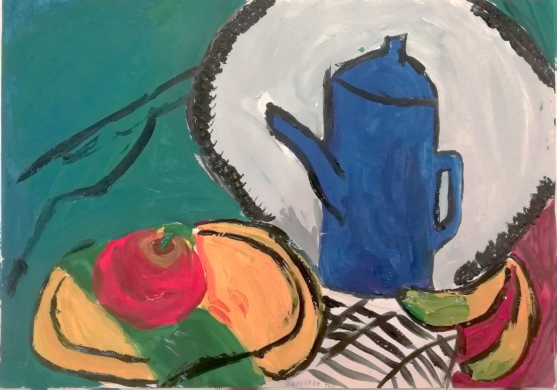 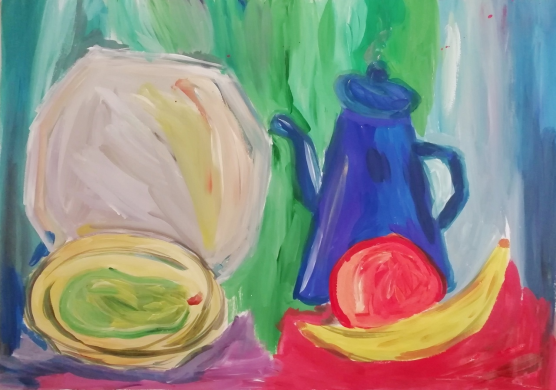 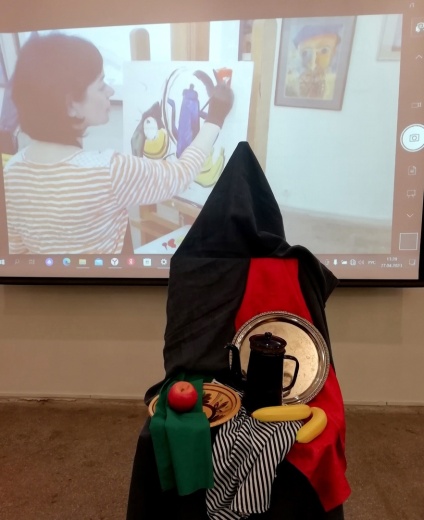 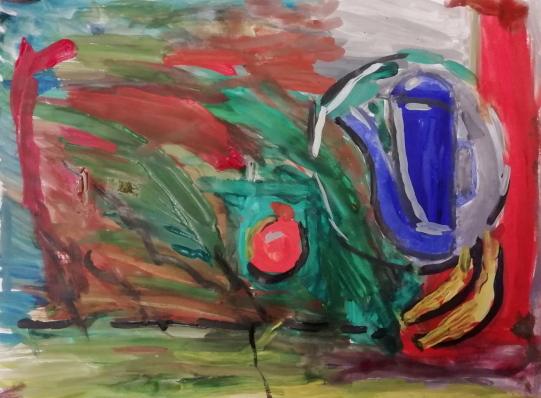 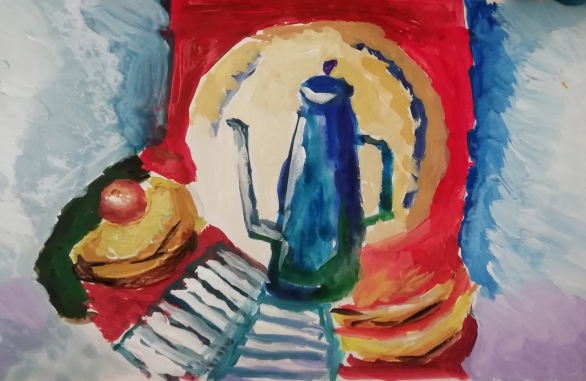 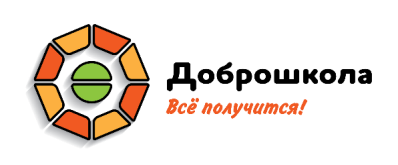 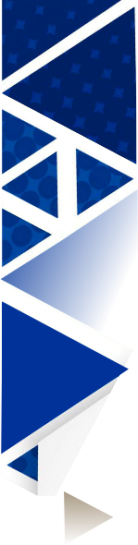 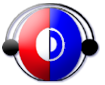 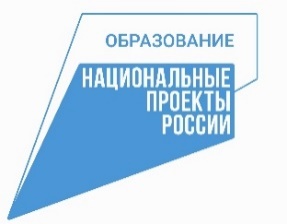 Мастер-класс по живописи
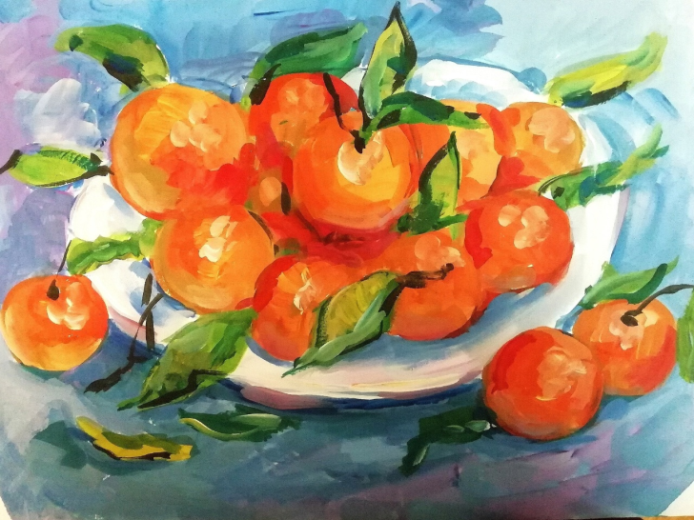 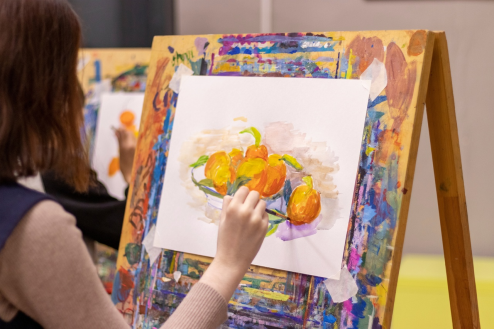 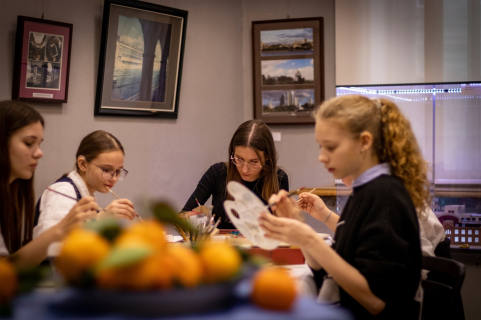 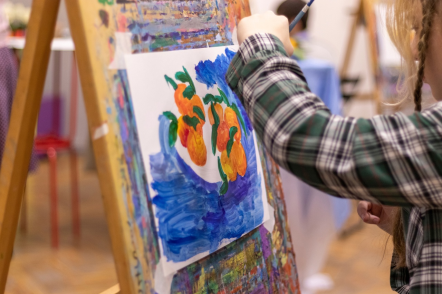 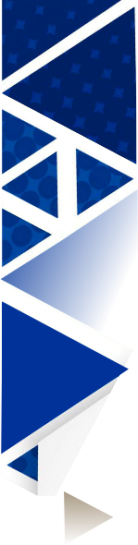 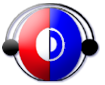 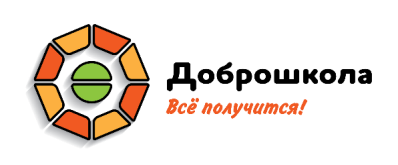 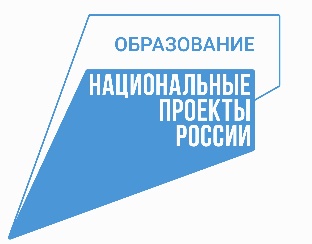 Участие в конкурсе профессионального мастерства «Абилимпикс» в 2024 году
Подзаголовок
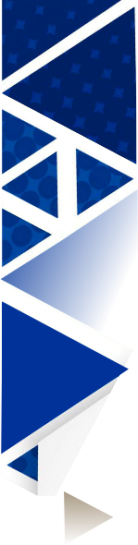 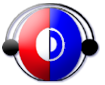 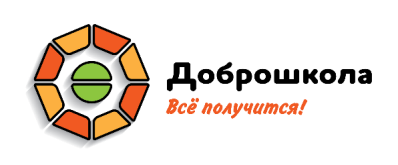 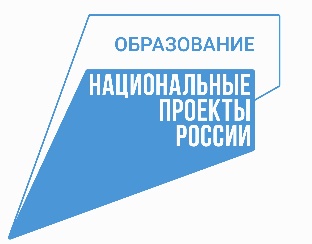 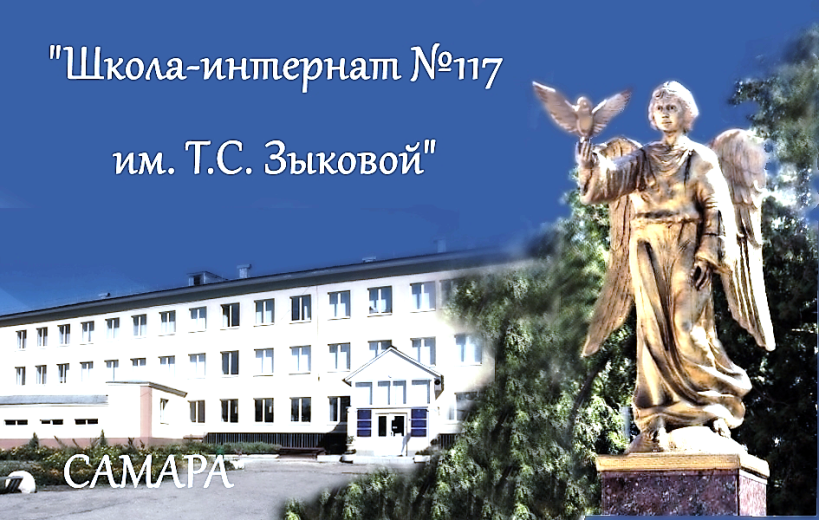 Подзаголовок
Спасибо за внимание